সবাইকে স্বাগত
শিক্ষক পরিচিতি
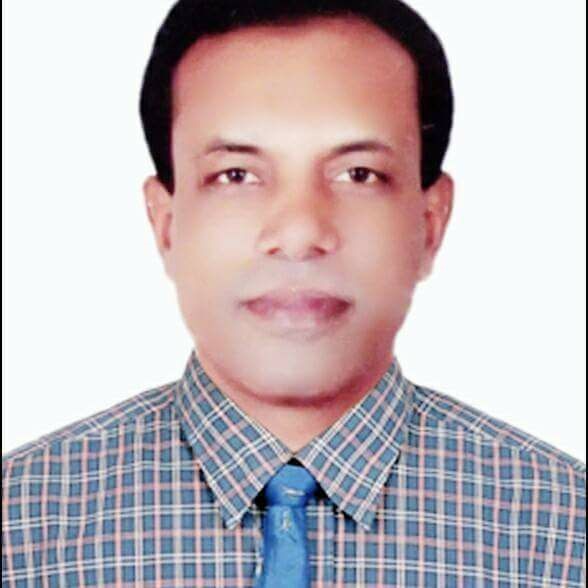 মোঃ মহাসিন আলী মোল্যা 
প্রধান শিক্ষক 
২নং খারহাট সরকারি প্রাথমিক বিদ্যালয় 
কাশিয়ানী, গোপালগঞ্জ ।
পাঠ পরিচিতি
শ্রেণিঃ প্রাক-প্রাথমিক 
বিষয়ঃ আমার বই 
অধ্যয়ঃ ৭, পাঠ-৬ 
পাঠের শিরোনামঃ  জ, ঝ  ব্যঞ্জনবর্ণ 
পাঠ্যাংশঃ  পৃষ্ঠাঃ ৪৬   
তারিখঃ2৮.০৬.২০২২ খ্রিঃ ।
শিখনফল
শিখনফলঃ
৩.২.৮ ধ্বনির প্রতীক ( শনাক্ত ) করতে পারবে । 
৩.২.৯ শব্দ থেকে বর্ণ শনাক্ত করতে পারবে ।
পাঠ্যপুস্তকে সংযোগ
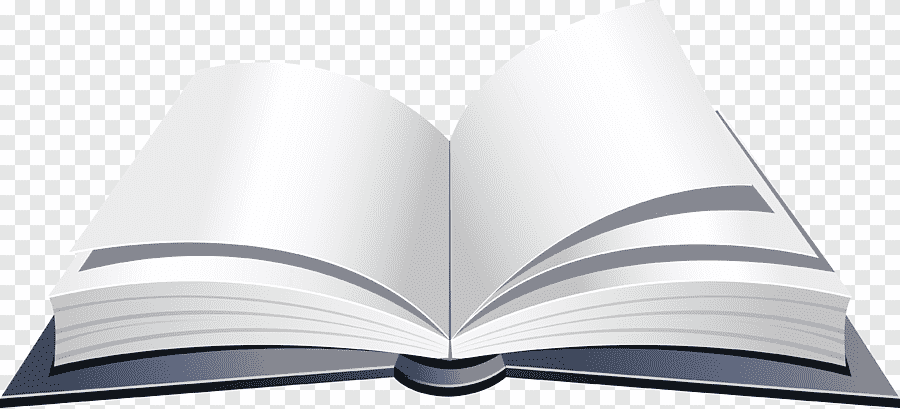 বইয়ের ৪৬ পৃষ্ঠা খুলে ছবি দেখ
আজকের পাঠ
জ     ঝ
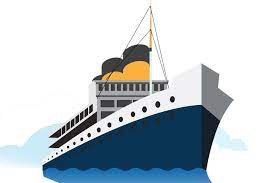 জ
জাহাজ
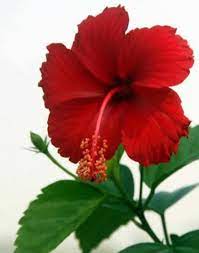 জ
জবা
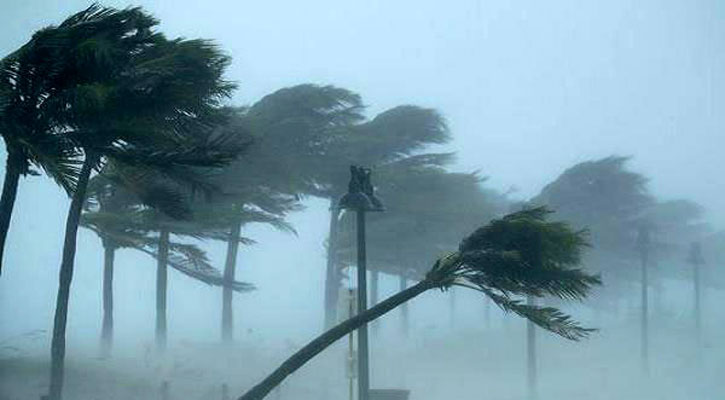 ঝ
ঝড়
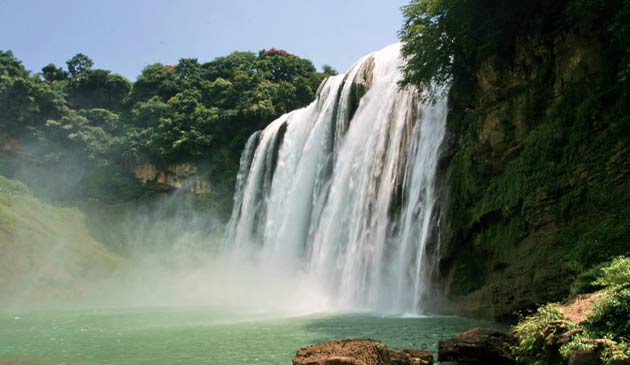 ঝ
ঝর্ণা
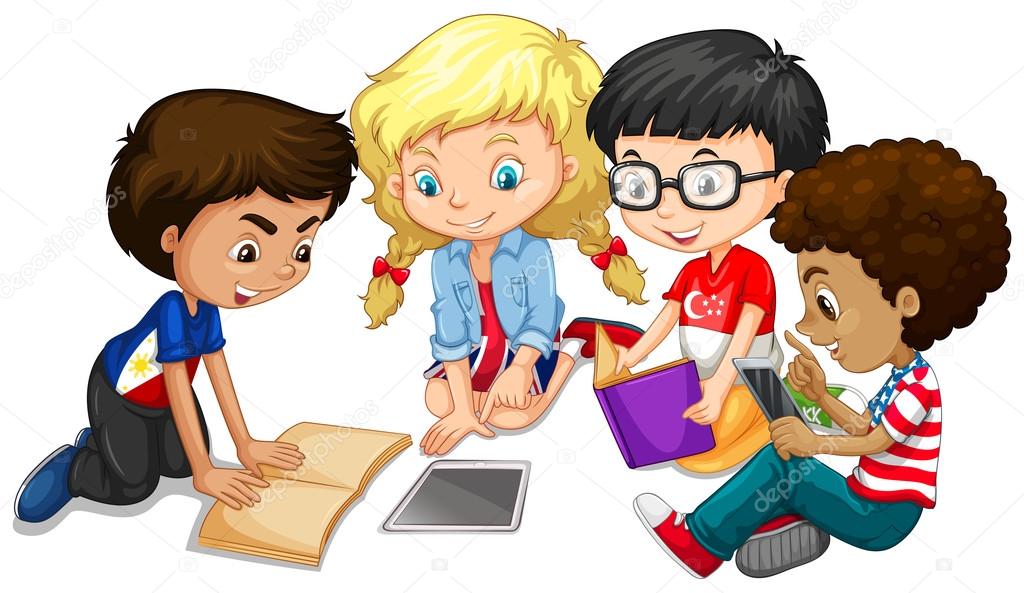 দলে পড়ি
দলে  জ  ঝ  পড়ি
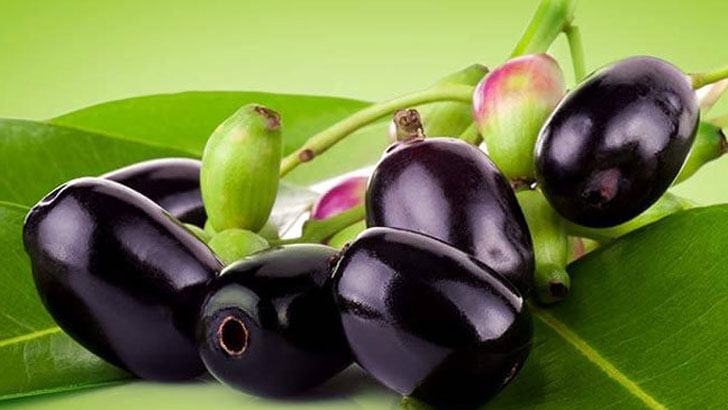 জ
জাম
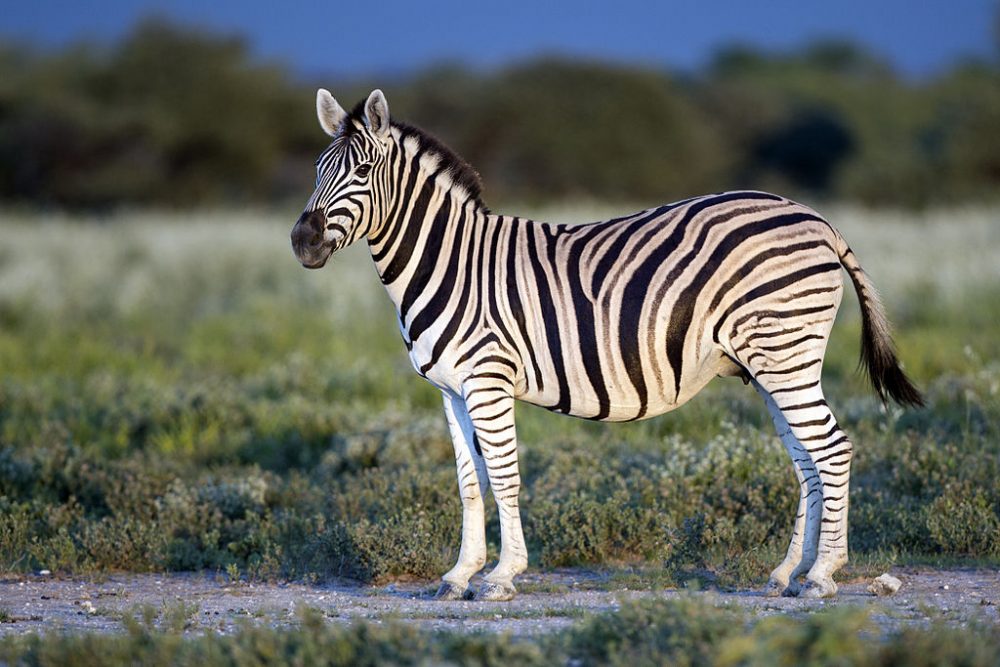 জ
জেব্রা
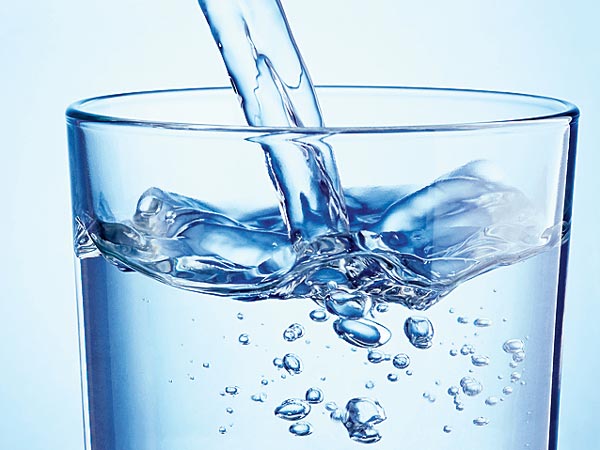 জ
জল
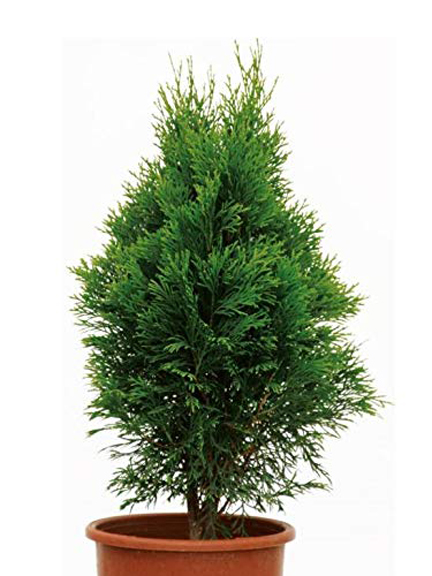 ঝ
ঝাউ
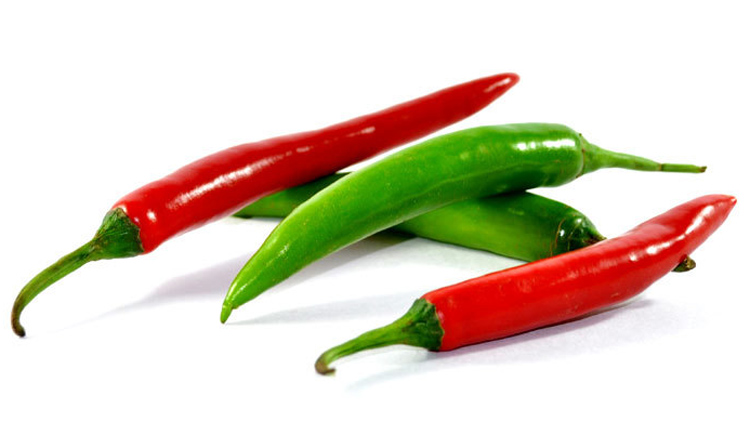 ঝ
ঝাল
একক মূল্যায়ণ
শব্দের সাথে বর্ণ মিলাই
ঝর্ণা
জ
ঝ
জাহাজ
একক মূল্যায়ন
শব্দের সাথে বর্ণ মিলাই
ঝ
জবা
জ
ঝড়
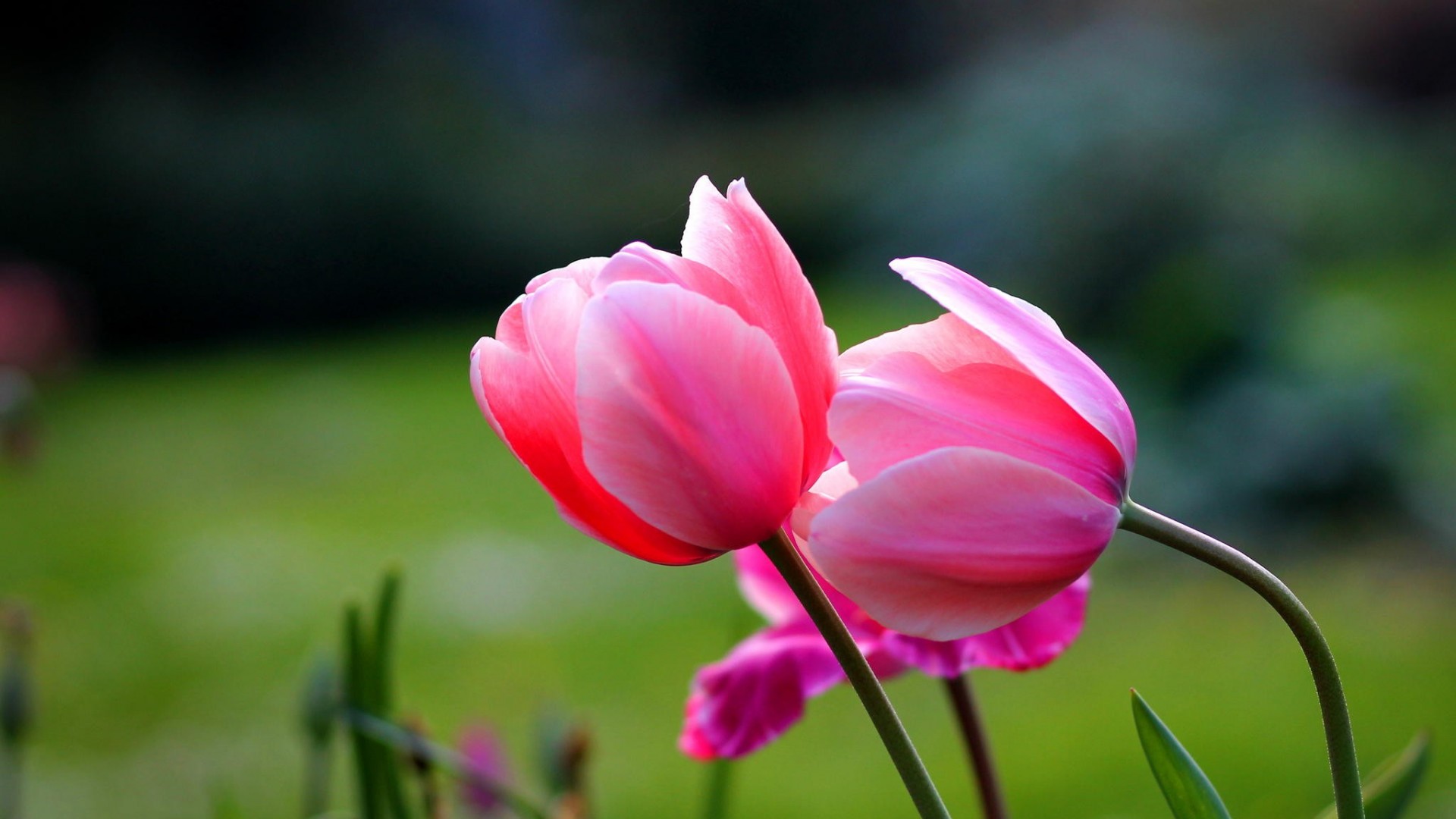 ধন্যবাদ